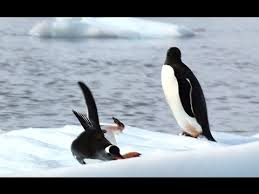 down
d
o
w
n
The penguin fell down.
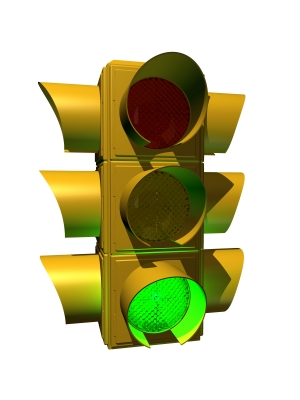 go
g
o
Green light means go.
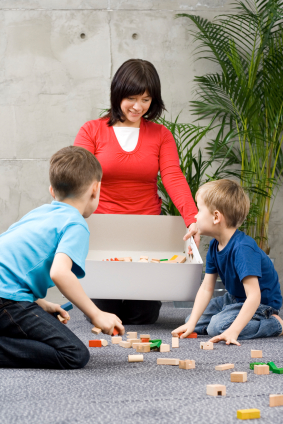 help
h
e
l
p
These boys help their mom.
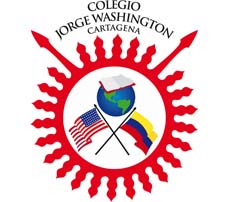 here
h
e
r
e
I go to school here.
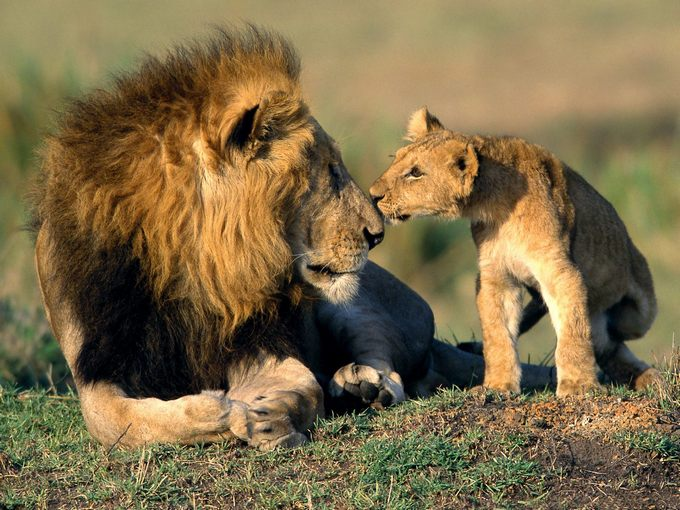 I
I
I love animals!